„Zgorzelec’’
Ola Krajewska i Natalia Bleichert
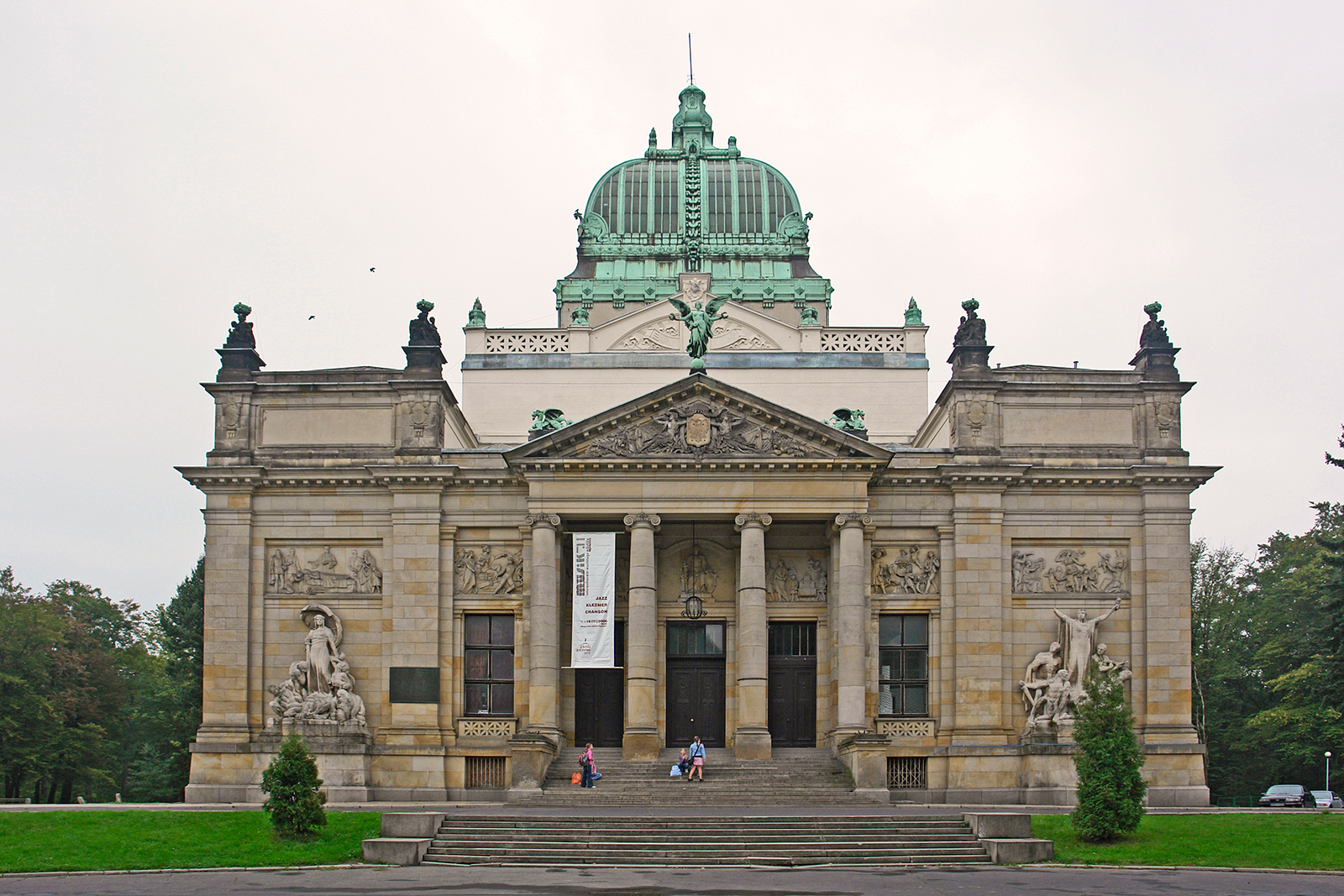 Miejski Dom Kultury
Cmentarz Wojskowy i byłe Koszary
Kościół św. Bonifacego i Jana Chrzciciela
Byłe Kasyno Oficerskie
Park
Mosty Graniczne
Szkoła Podstawowa nr 3 Zgorzelec
Skwer ks. Jerzego Popiełuszki
Źródło pobranych zdjęć.
Źródło zdjęć: internet, profil na facebooku "MÓJ Zgorzelec" prowadzony przez pana Ireneusza Sosnowskiego